Cross-border M&A Valuation – Issues
Jayasimha P 
Director – Investment Banking 
JPR Capital (P) Ltd. 
SEBI registered category -1 Merchant Banker
Copyrights reserved with JPR Capital | Strictly for private circulation
JPR Capital (P) Ltd.
1
Agenda
Copyrights reserved with JPR Capital | Strictly for private circulation
JPR Capital (P) Ltd.
2
M&A Valuation- What is it all about ?
Synergies are the basic reason why M&A activity is conducted.
Synergy is defined as follows in International valuation standards 2017(IVS 104- Bases, 190) 
“Synergies” refer to the benefits associated with combining assets. 
They refer to the incremental cash flows associated with resultant structure. 
Generally the post-integration process must be completed within 6-9 months from the date of completion of the deal.
Type of synergies also play a role in realization and valuation – Revenue or cost or real options 
A nice cup of coffee – would you prefer it cold? 
It is from synergies we pay the premiums to target’s shareholder.
Copyrights reserved with JPR Capital | Strictly for private circulation
JPR Capital (P) Ltd.
3
Building blocks in M&A Valuation
Synergies
Value to Acquirer Shareholder
Acquisition Premium
Over valuation
Fair Value (FV)
Under valuation
Cross-border M&A important issues
Copyrights reserved with JPR Capital | Strictly for private circulation
JPR Capital (P) Ltd.
5
Copyrights reserved with JPR Capital | Strictly for private circulation
JPR Capital (P) Ltd.
6
Valuation requirements
7
SEBI takeover code requires the fairness opinion of a SEBI registered Merchant Banker
Different methods of M&A Valuation
Arriving at the fair value of the target company generally kicks-off the M&A process
FEMA regulation provides that the valuation can be done using any internationally accepted methodology. 
Following the International Valuation Standards make sure the valuation report is complying with international valuation methodologies
Both Acquirer and Target have to be valued if deal includes a share swap to determine the exchange ratio. FEMA requires the valuation to be done by SEBI registered category-1 Merchant Banker.
Copyrights reserved with JPR Capital | Strictly for private circulation
JPR Capital (P) Ltd.
8
Issues encountered in valuation
Fair value lies in the eye of beholder but how to get the right fair value of business?
Estimating the right cost of equity or cost of capital and growth rate
Cost of capital is the hurdle rate that the business should deliver to its shareholders. 
Harvey (2005) 12 ways of calculating the International cost of capital 
India has a huge data gap in terms of valuation specific academic literature.
Choosing the right tax rate 
Place of effective management (POEM)
Base Erosion Profit Shifting (BEPS) 
Tax incentives in host country and domestic country 
DTAA tax treaties should also be considered while assessing the appropriate tax rate. 
Cross-border currency issues – exchange rate fluctuations
Getting the SPA right
Choosing the right value drivers
Estimating the wrong value drivers in valuation can lead to disastrous results 
Cosmetic changes can harm the acquirer company. Choose a valuer who has in-depth valuation knowledge and industry-specific knowledge.
Copyrights reserved with JPR Capital | Strictly for private circulation
JPR Capital (P) Ltd.
9
[Speaker Notes: Campbell R Havey 

Duke University 

Foreign companies having POEM in India placed at a disadvantage as compared to domestic Indian companies.
A foreign company shall continue to be treated as a foreign company even if it is said to be resident in India as per the POEM test.
Tax rate for a foreign company to remain the same, i.e. 40% (exclusive of surcharge and cess) even where it is deemed to be an Indian resident company.
Transactions of foreign companies to remain unaltered on the basis of such companies becoming India resident on account of the POEM test.
 
BEPS Action 6 focuses on treaty abuse by examining the purpose of a transaction (i.e. principal purpose test (PPT) and/or limitation of benefits (LOB) test) and specific treaty abuse rules covering certain dividend transfer transactions, dual-resident entities, etc. The majority of Asia-Pacific countries have chosen not to apply the LOB test in addition to the PPT, with the exceptions of India and Indonesia. 
BEPS Action 6 focuses on treaty abuse by examining the purpose of a transaction (i.e. principal purpose test (PPT) and/or limitation of benefits (LOB) test) and specific treaty abuse rules covering certain dividend transfer transactions, dual-resident entities, etc. The majority of Asia-Pacific countries have chosen not to apply the LOB test in addition to the PPT, with the exceptions of India and Indonesia]
Flipkart acquired by Walmart
Flipkart was acquired by Walmart to the tune of 77% for $16 billion kicking the company valuations to $21 billion. 
Total revenue of e-commerce industry in India in 2017 was $21 billion ! 
One of the largest deals in e-commerce industry in India. 
Flipkart acquired 10 start-ups since its inception – all horizontal mergers- before being acquired by Walmart. 
Threshold case for proving that value received is in the eyes of the beholder. 
Walmart attempts to reappear as a young company in an aging world. 
Flipkart has already burned $1 billion cash after the deal was made. 
Regulatory hiccups- FEMA, IT, Competition act.
Copyrights reserved with JPR Capital | Strictly for private circulation
JPR Capital (P) Ltd.
10
Be careful of what you wish for ! – Holding structure discounts (regulatory)
Flipkart Digital Media Pvt. Ltd.
Flipkart Payments Pte. Ltd.
Flipkart payment gateway Pvt. Ltd.
99.76%
100%
0.24%
100%
Flipkart Singapore 
(Ultimate Holding company)
Flipkart Logistics  Pte. Ltd.
Flipkart Internet Pvt. Ltd. (Owner of flipkart.com)
0.61%
100%
100%
99.9%
99.39%
Flipkart Market Place Pte. Ltd.
Flipkart India Pvt. Ltd. (Cash and Carry wholesale entity)
0.1%
Source: Live Mint, 2019
Copyrights reserved with JPR Capital | Strictly for private circulation
JPR Capital (P) Ltd.
11
Flipkart acquired by Walmart
Copyrights reserved with JPR Capital | Strictly for private circulation
JPR Capital (P) Ltd.
12
Where do I exist on the corporate life cycle?
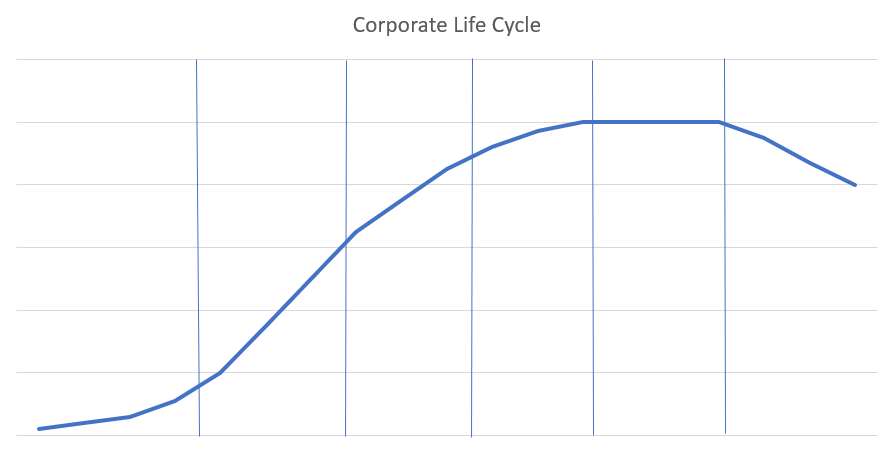 Revenue growth
Mature Growth
Mature stable
Decline
High-growth
Start-up
Young
Time
Copyrights reserved with JPR Capital | Strictly for private circulation
JPR Capital (P) Ltd.
13
Thank you !
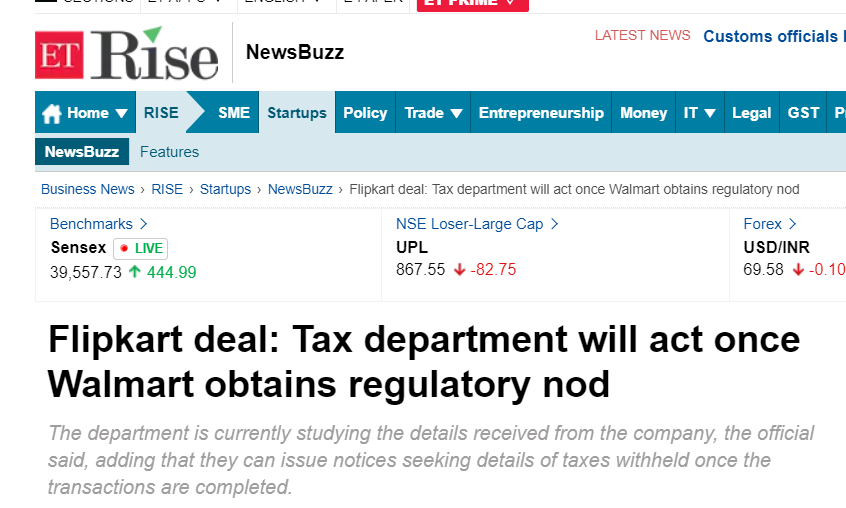 Copyrights reserved with JPR Capital | Strictly for private circulation
JPR Capital (P) Ltd.
14
Copyrights reserved with JPR Capital | Strictly for private circulation
JPR Capital (P) Ltd.
15
Q&A
Jayasimha P 
JPR Capital 
Email: jay@jprcapital.in 
Phone: +91 7330962581
Copyrights reserved with JPR Capital | Strictly for private circulation
JPR Capital (P) Ltd.
16
12 Methods of calculating international cost of capital
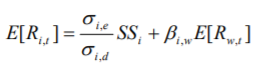 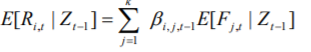 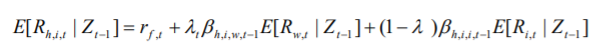 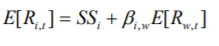 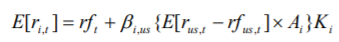 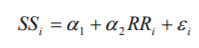 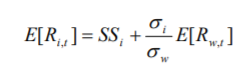 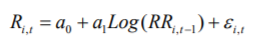 Copyrights reserved with JPR Capital | Strictly for private circulation
JPR Capital (P) Ltd.
17